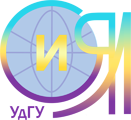 Кафедра романской филологии, второго иностранного языка и лингводидактики
ЕГЭ
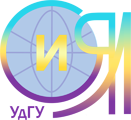 Иностранный язык
Русский язык
Литература
Филология
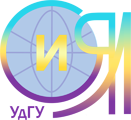 Основной язык (уровень В2)
Английский язык
Второй язык (уровень В2)
Французский язык 
Третий язык (уровень А2)
Итальянский язык
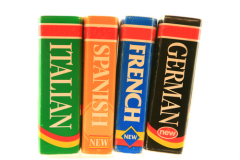 Многоязычный мир!
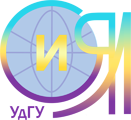 Преимущества образовательной программы
соизучение трех иностранных языков 
внедрение системы Европейских уровней владения иностранным языком (А, В, С)
изучение дисциплин на сравнительно-сопоставительной основе 
инновационный и практикоориентированный характер дисциплин
две педагогических практики
Дисциплины
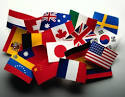 Практика языка 
Интерпретация текста
Латинский язык в контексте европейских языков
Основы выразительности речи на ин. языке
Контрастивное страноведение
Лингвострановедение и др.
Дисциплины
Методический блок

Методика преподавания иностранного языка
Дидактика раннего обучения
Дидактика мультилингвального обучения
Театральная деятельность и многоязычие
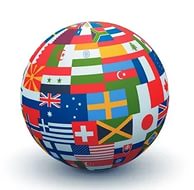 Практика
Проектная практика
Практика по ИЯ1 – школы
Практика по ИЯ2, ИЯ3 – школы, детская школа «Лингва»
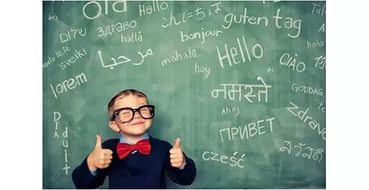 Наши партнеры
Джонсон Каунти Коммьюнити колледж (США)

Международный центр педагогических исследований (г.Севр, Франция)
Торгово-промышленная палата г. Парижа
Посольство Франции в России
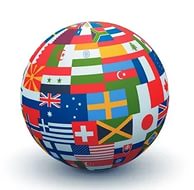 Наши иностранные коллеги
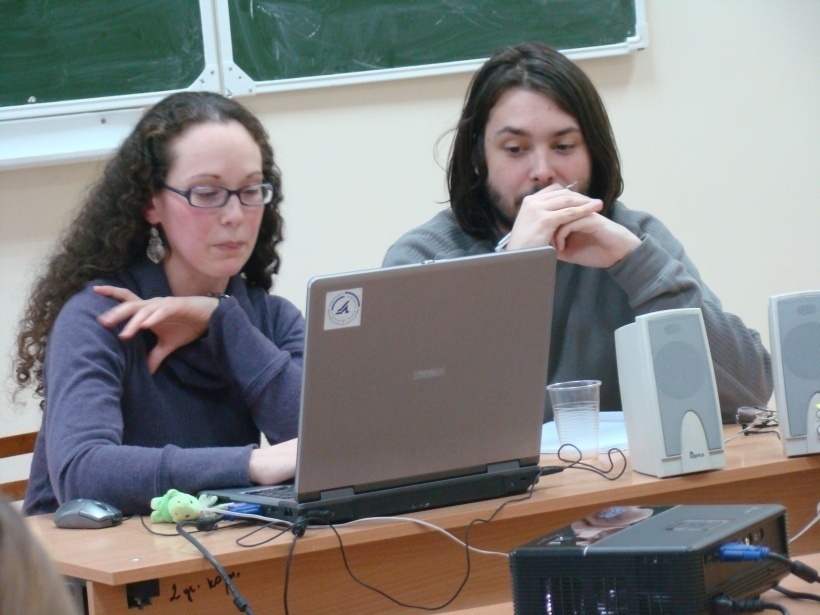 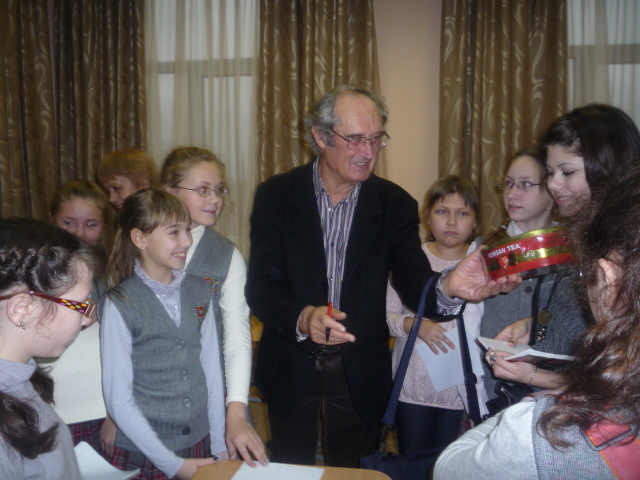 Творческая реализация студентов
Языковые Олимпиады
Театральные конкурсы
День мультилингва
Неделя многоязычия в УдГУ
Международная неделя 
      Франкофонии и т.д.
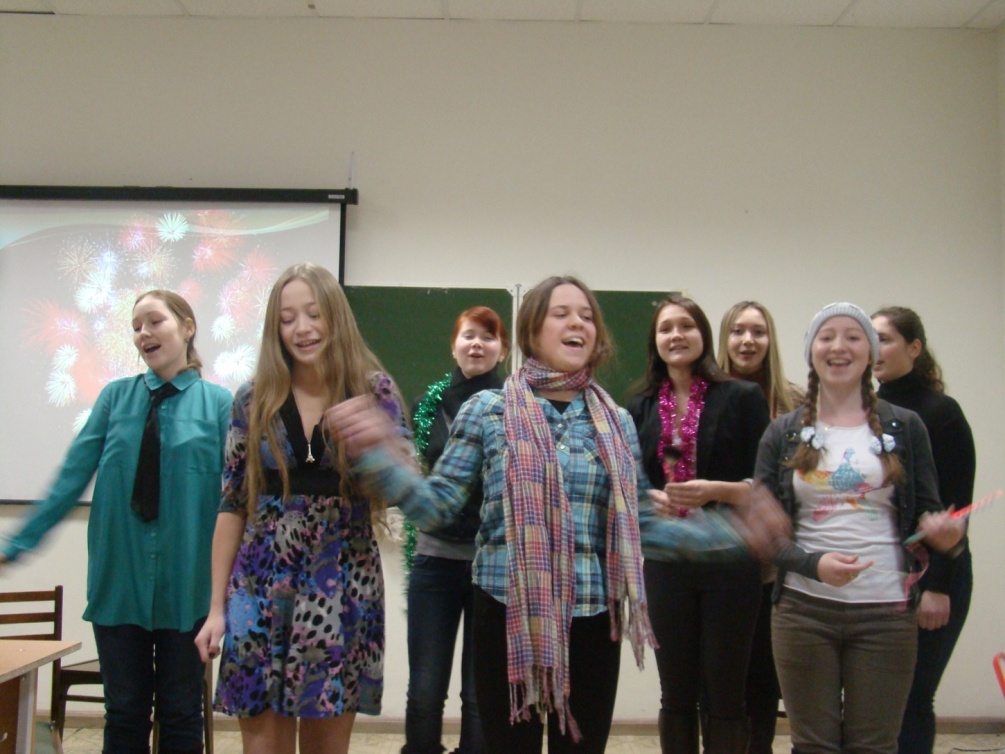 Международные экзамены
Экзамен DELF-DALF 
по общему французскому 
языку A1-C1
Экзамен по специальному французскому языку (экономика, туризм и гостиничный бизнес)
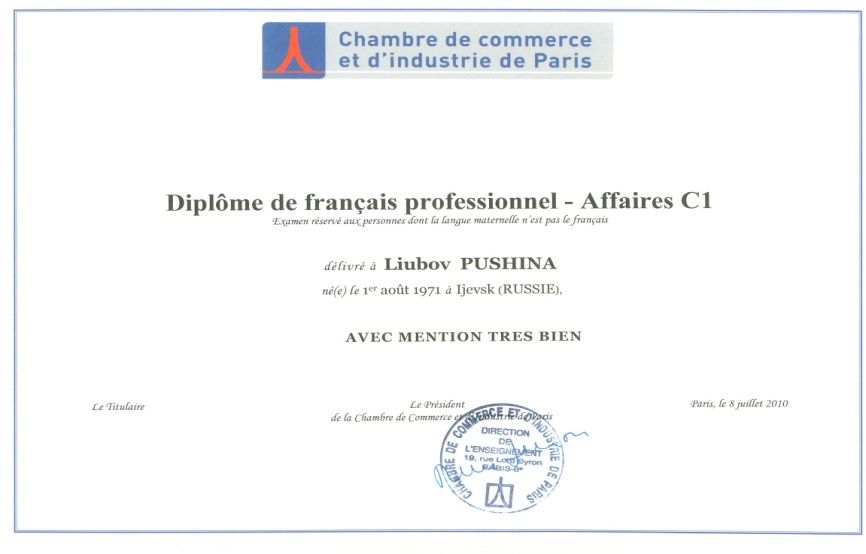 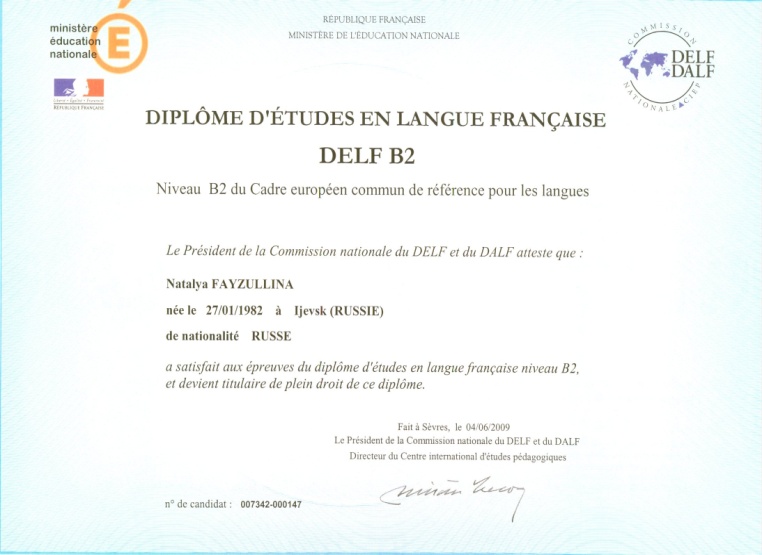 Наши выпускники, работающие с несколькими иностранными языками
Акборисова Елена:  Преподаватель  INALCO г. Париж (Национальный институт восточных языков и цивилизаций)
   
Ширгазина Эльвира: Ницца
   менеджер по работе с клиентами в сфере страхования.
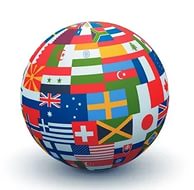 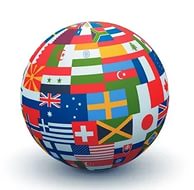 Наши выпускники
Тихонова Лидия: Бордо,
   PR-менеджер сельскохозяйственной продукции
Эльвина Габизинова : Москва, 
   референт-переводчик в компании Crosspoint  group of companies (занимается инвестициями и девелопментом) (французский язык и английский языки)
Дровосекова Ольга : Москва,
   менеджер по работе с иностранными представительствами в компании Hansgrohe (немецкий и английский языки)
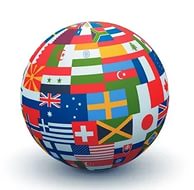 Наши выпускники
Ольга Смелова: г.Лорьян (Бретань, Франция), магистратура в университете преподавательская деятельность в частных школах Франции

Александра Мальгинова: Париж, переводчик в отделе по делам предоставления политического убежища (письменный, устный перевод, сопровождение)

Миронова Мария: Германия,
   переводчик в нефтегазодобывающей компании
Контакты
Зав.кафедрой – к.пед.н., доцент Мифтахутдинова Анастасия Николаевна

тел. (3412) 916-174
e-mail: paris_madrid@mail.ru  
2 корп. ауд. 321
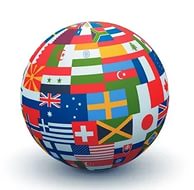